n-sesi-hece-kelime
n
N
n-sesi-hece-kelime
e
n
en
en
[Speaker Notes: www.egitimhane.com]
n-sesi-hece-kelime
a
n
an
n-sesi-hece-kelime
i
n
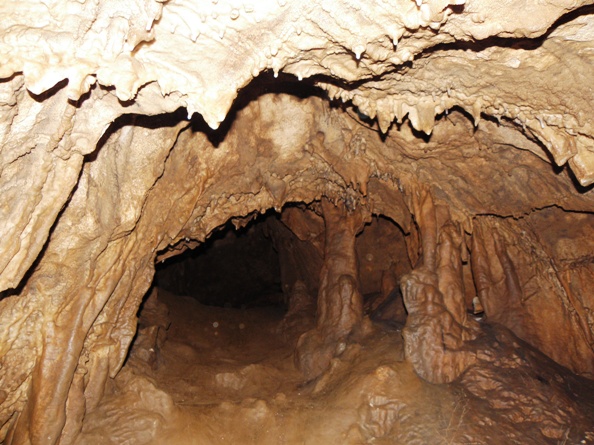 in
n-sesi-hece-kelime
n
e
ne
n-sesi-hece-kelime
n
a
na
n-sesi-hece-kelime
n
i
ni
n-sesi-kelime
an
ne
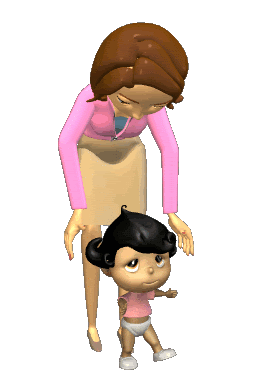 anne
n-sesi-kelime
ni
ne
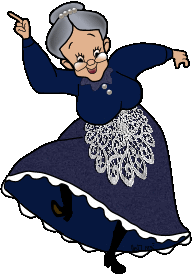 nine
n-sesi-kelime
na
ne
nane
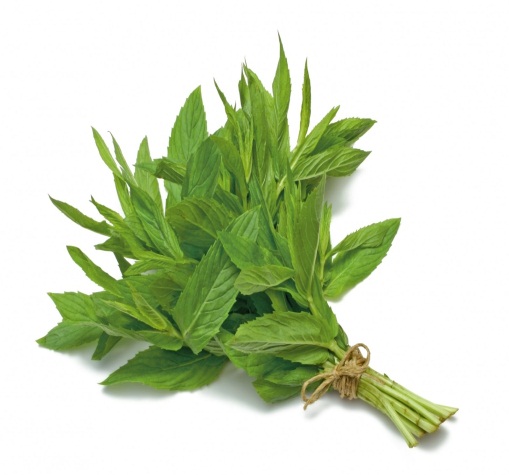 n-sesi-kelime
ta
ne
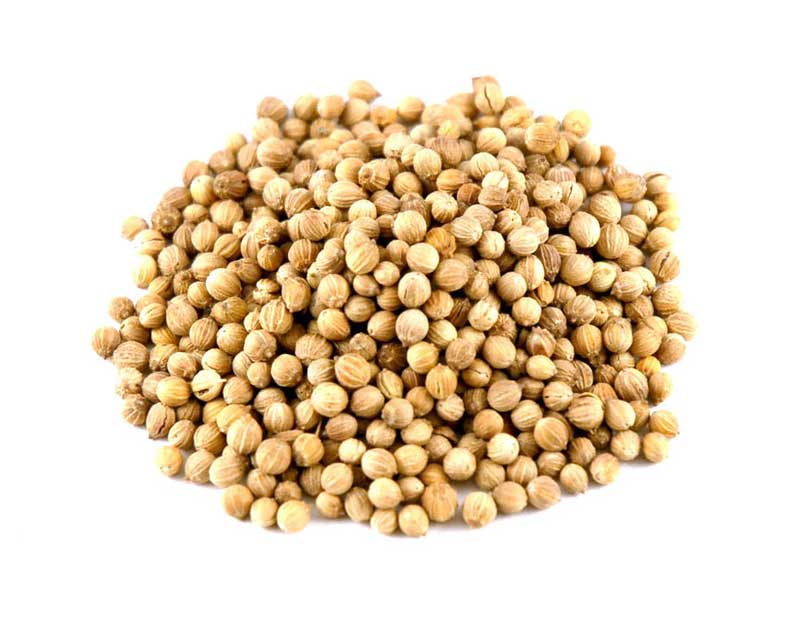 tane
n-sesi-kelime
ta
ner
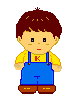 Taner
n-sesi-kelime
al
tan
Altan
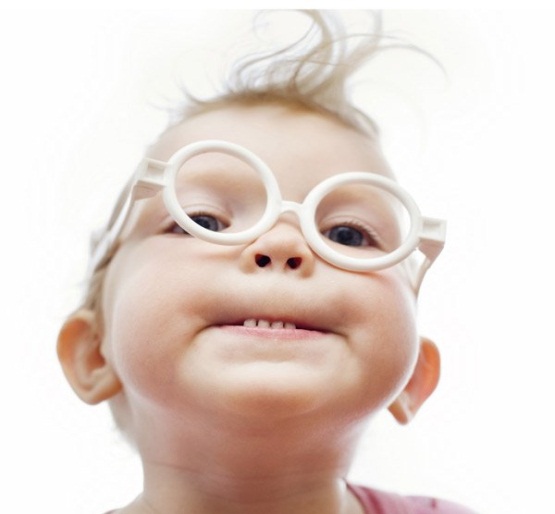